Recorrido Para Acceder aMi Carpeta de Mapas Conceptuales
Servidor IHMC Public Cmaps (3)
RED de Mapas Conceptuales
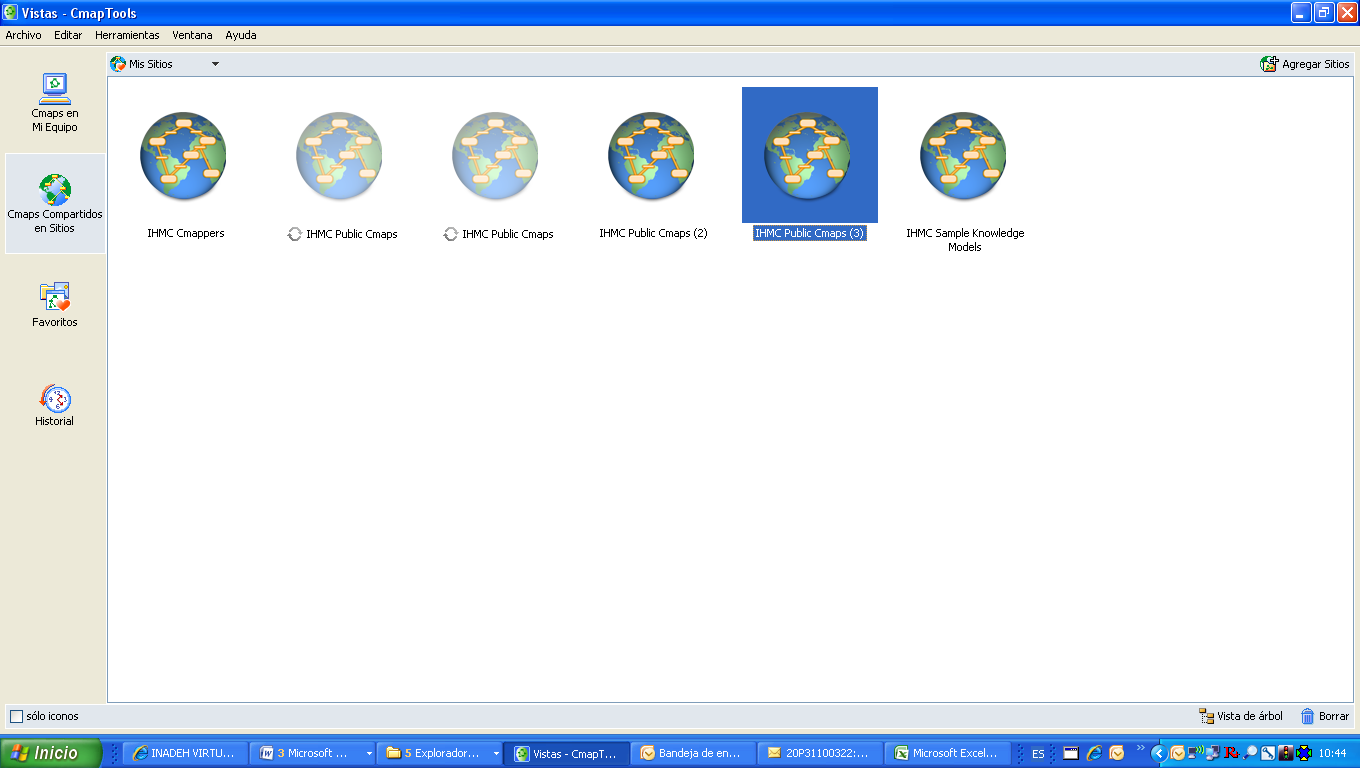 Clic en la carpeta IHMC PUBLIC CMAPS (3)
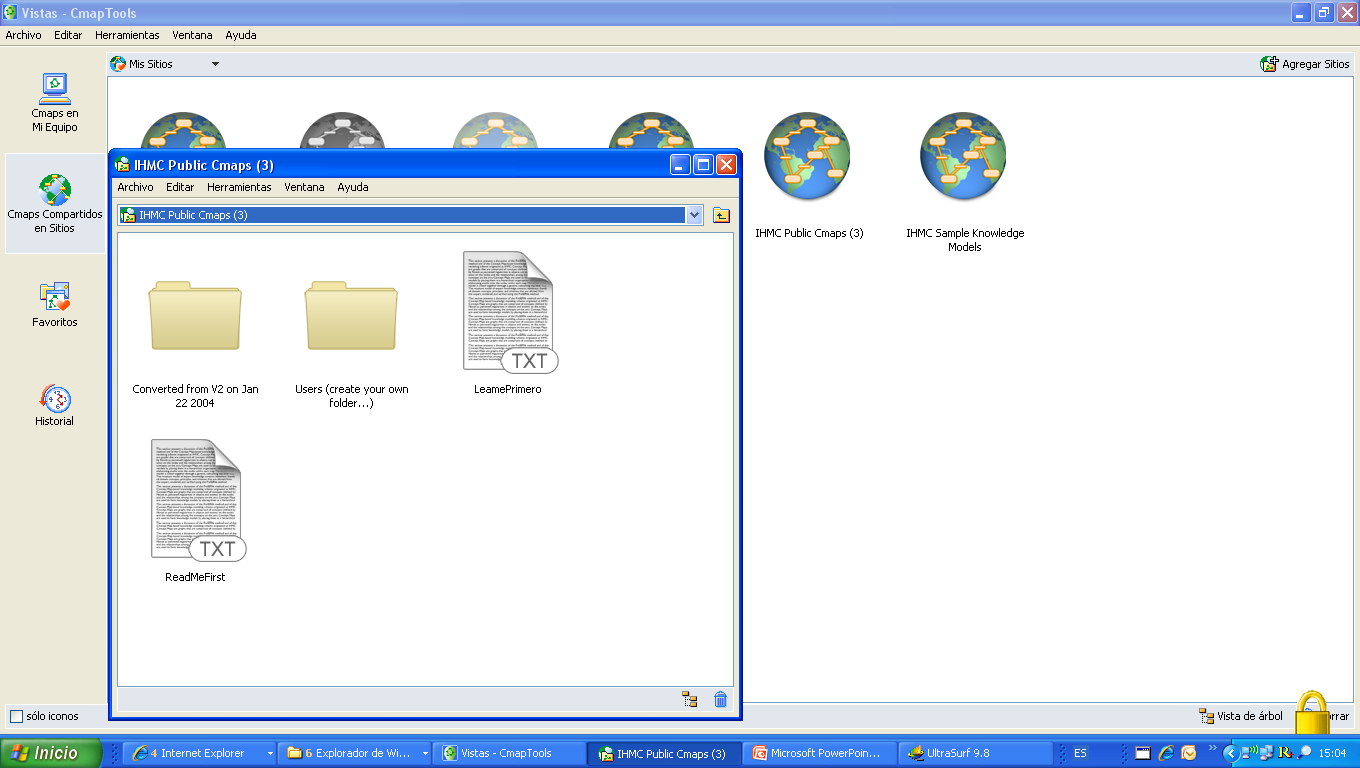 Clic en la carpeta “Users (create your own folder)”
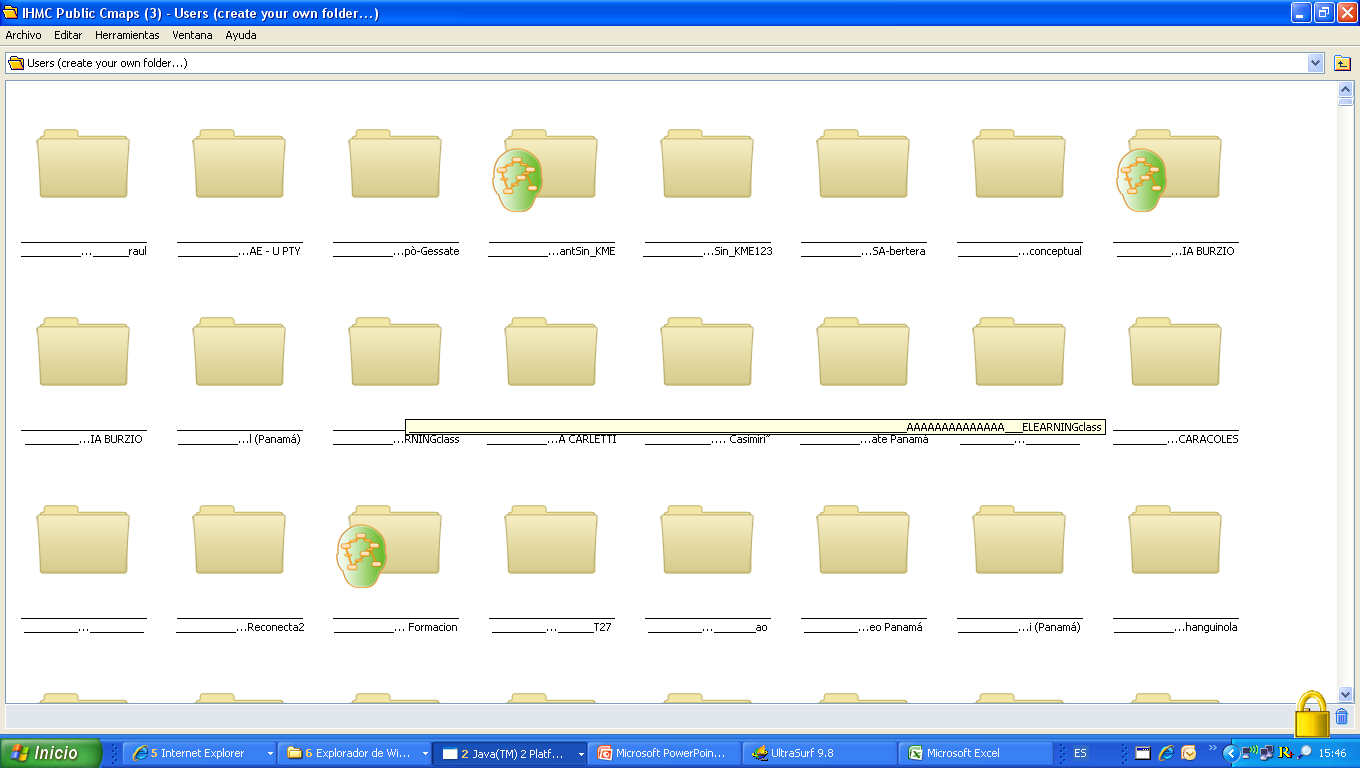 Doble Clic en la carpeta ISAE U PTY
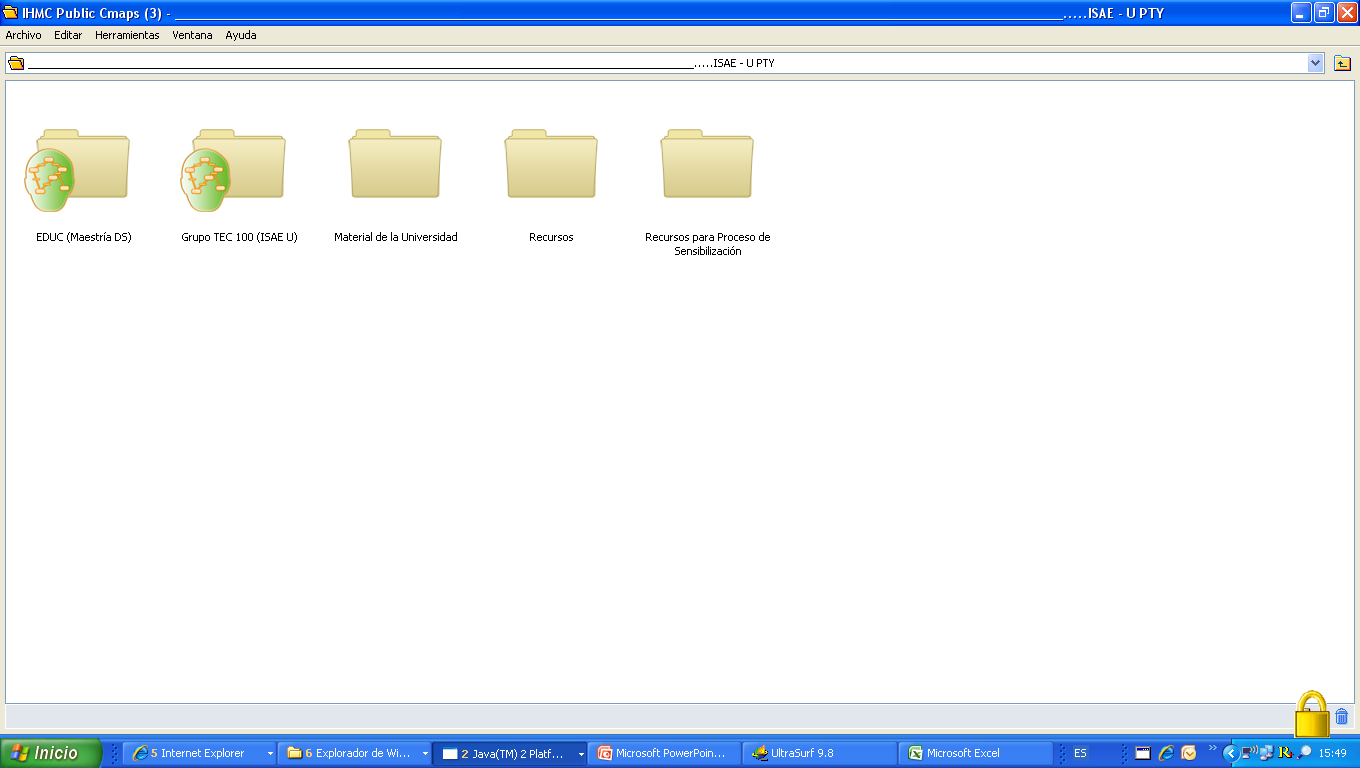 Doble Clic en la carpeta EDUC (Maestría DS)
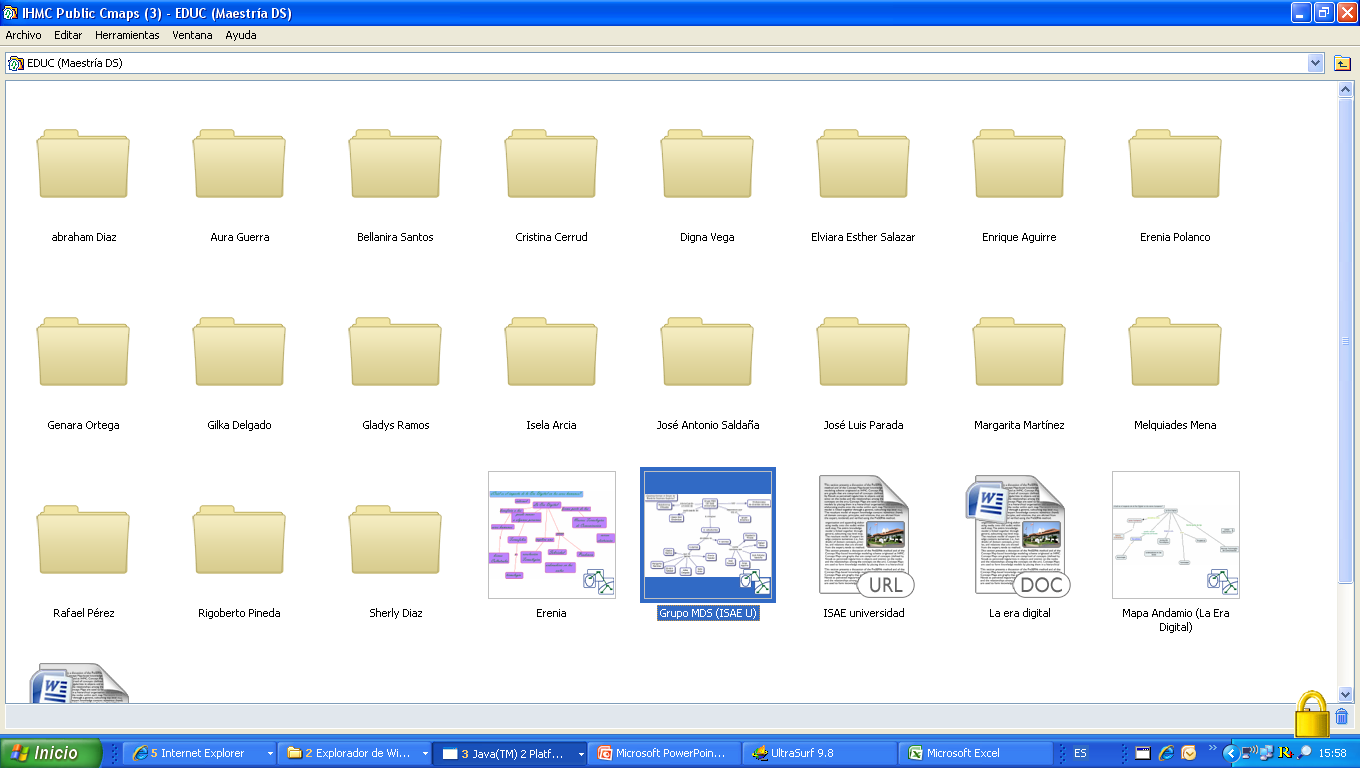 Doble Clic en la carpeta con su nombre para abrir y crear su mapa
GRACIAS!!!